Cefrézés
Cefrézés célja
MALÁTA
SÖRLÉ
VÍZ
Oldható komponensek oldatba vitele
Egyes komponensek enzimes elbontása
Keményítő		Cukor
Extrakt tartalom nő
A; Infúziós
B; Dekokciós
Biokémiai folyamatai
Fehérjebontás: 

50-52°C-on
Hemicelluláz is működik ezen a hőmérsékleten
Cél: megfelelő habtartósság
Túl sok: zavaros lesz a sör
Túl kevés: nem lesz hab, gyorsan összeesik
II. Keményítőbontás
1. :
60-65°C-on
β-amiláz
Maltóz a jellegzetes szénhidrát
mivel az enzim nem képes tovább bontani
Cél:
Erjeszthető szénhidrátok képzése
2. :
70-75°C-on
α-amiláz: lánc közben hasít
Sör testessége szempontjából fontos
Cél: 
Nem erjeszthető szénhidrátok képzése
Infúziós
Hőmérséklet növelése „pihenőidők” beiktatásával
Enzimes lebontási folyamatok:
Az enzimeknek más T-t igényelnek 
Kisebb a kihozatala mint a Dekokciósnak
Sok elbontatlan keményítő marad
Lépései:
Fehérjebontás: 50-52°C-on, 20 perc
Keményítőbontás: 
I. 60-65°C-on
II. 70-75°C-on
Dekokciós
Szakaszos, nagyobb kihozatalú
2 edény használatát igényli:
Cefréző kád – külső fűtés, belső keverés
Cefre forraló – forrásig + főzés
A cefre egy részét elveszik: 
Felmelegítik és visszavezetik
2-szer, 3-szor ismétlik meg
Három cefrés dekokciós cefrézési eljárás
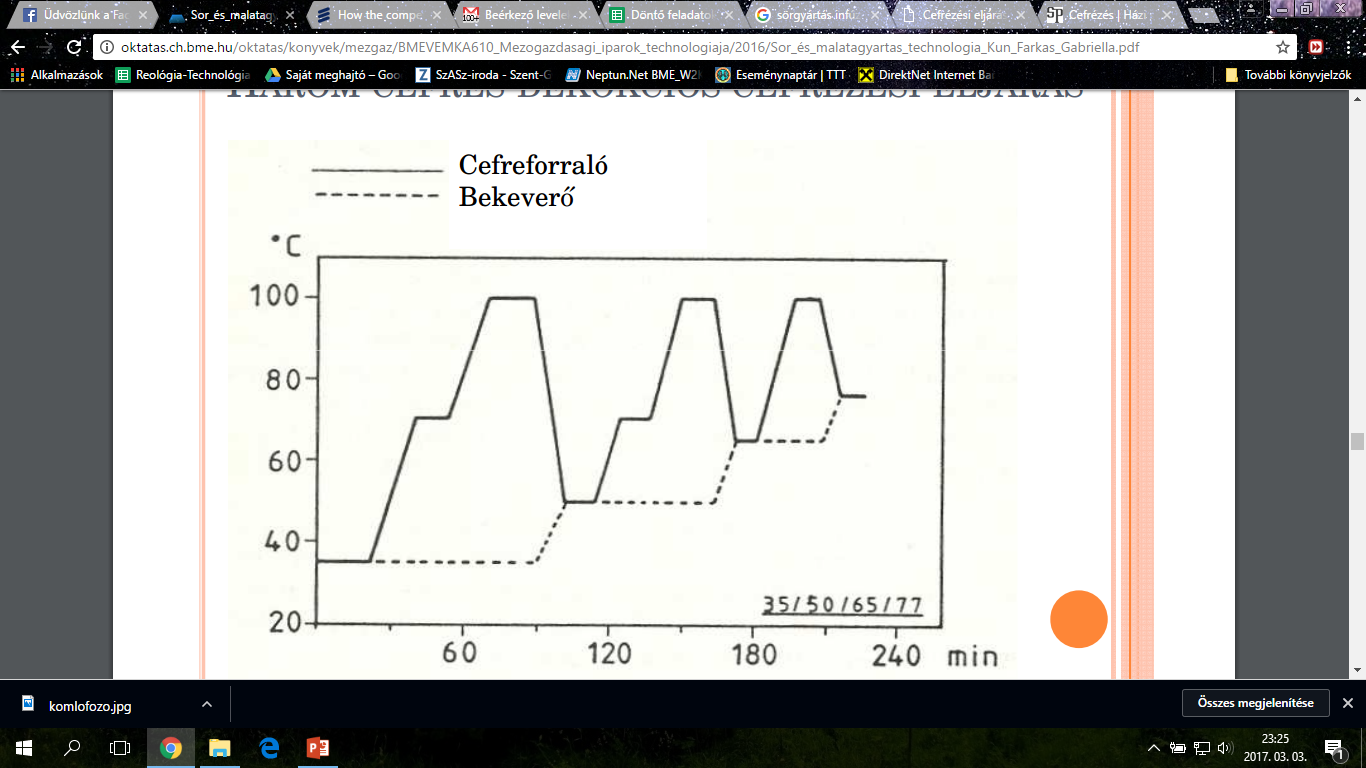 Cefreszűrés
Cél: 
A sörlé (oldott komponensek) és a törköly (oldhatatlan komponensek) szétválasztása
Berendezések:
Szűrőkád
Szűrőprés
Lépései: 
Színsörlé elválasztása
Máslás
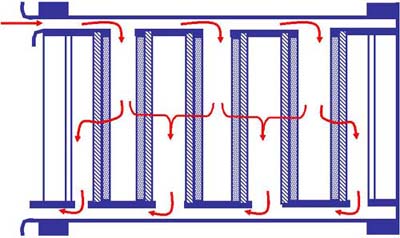 Szűrőkád
Lézer technikával készült, trapéz alakú vágatok 
Lefele szélesedő
Legdrágább alkatrész
Maláta héja is szűrőréteget alkot (ha nem porózus)
Szűrést akkor kezdik, amikor már kialakult egy szűrőréteg:
E nélkül zavaros lenne az elején lejövő rész
Máslás
Szűrés után a törkölyben még sok értékes anyag: 
Kétszer egymás után átmossák:
78°C-os vízzel
Színsörléhez adják hozzá
Színsörlé: ~16% extrakt tartalom: hígul
Enzimek hozzáadása
Cukor hozzáadás (különböző fajták)
Malátázatlan összetevők cefrézése
Kukoricadara
Nyers gabona
Digerálás
Maláta beáztatása
Hemicelluláz aktivitás
Hemicellulóz, gumianyagok
Viszkozitás, íz
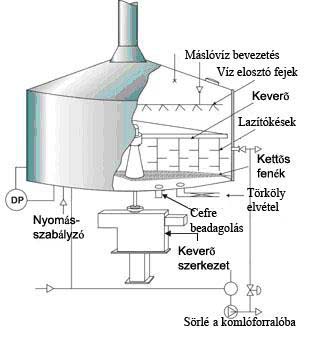 Irodalomjegyzék
http://www.elsosor.hu/wp-content/uploads/2013/02/03_JB_2013-Sz%C3%BCres_II.pdf
http://serneveles.hu/sor/sorfozes-folyamata/cefrezes/cefrezesi-eljarasok
A MALÁTA- ÉS SÖRGYÁRTÁS TECHNOLÓGIÁJA,
	Dr. Kun-Farkas Gabriella, BCE ÉTK Sör- és Szeszipari Tanszék
Köszönöm a figyelmet!
Turóczi Fanni